GOLF DE MONT GRIFFON
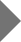 DEJEUNER THEMATIQUE SOFIVE EVENT
PROJET 5
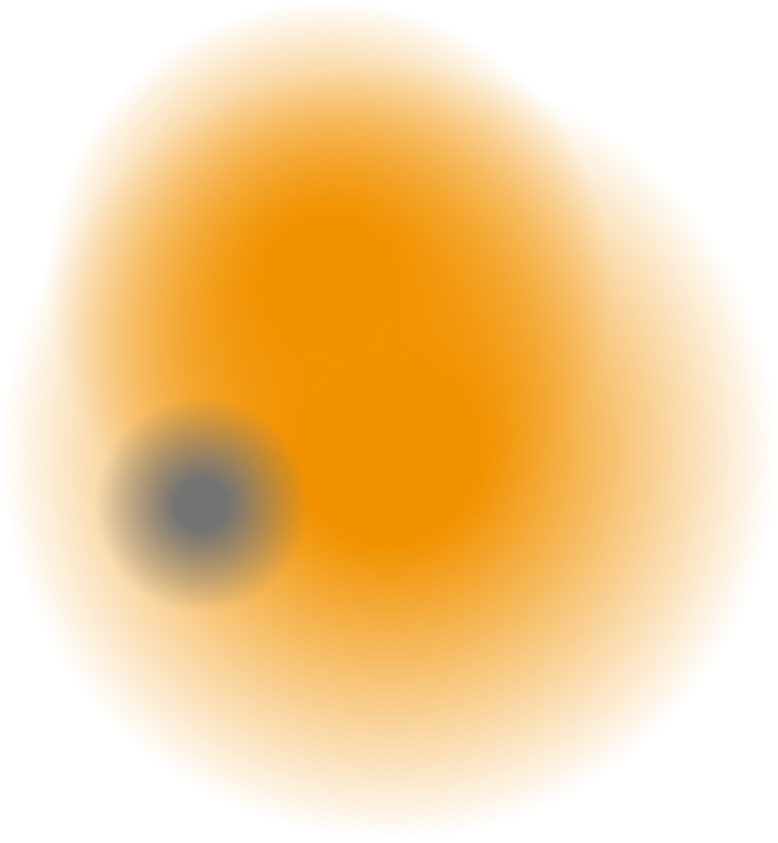 01
MARDI 10 MARS 11H30
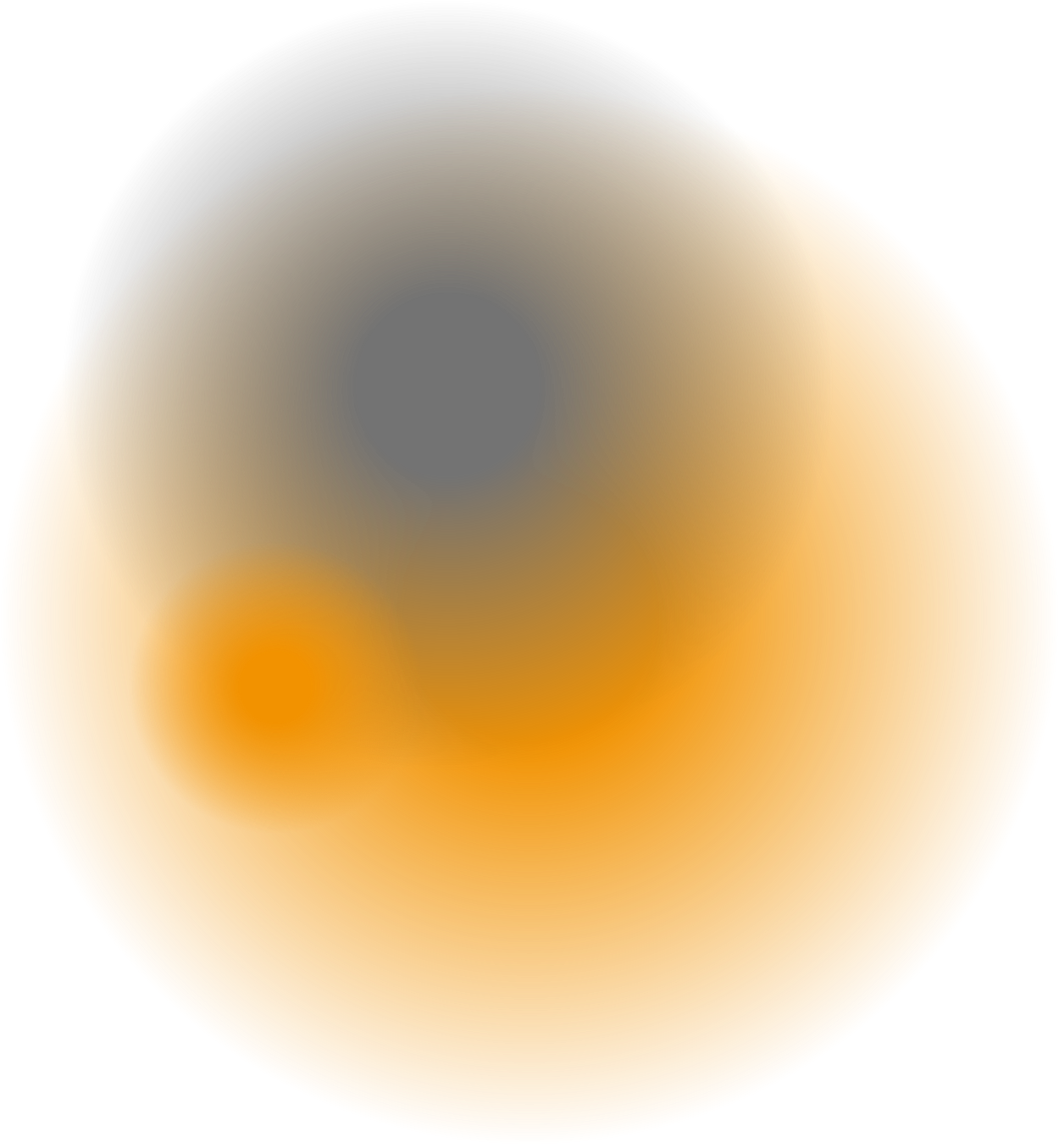 Après plus de 17 ans sur le marché des plateformes de marketing automation, SOFIVE lance SOFIVE EVENT: 
Une  plateforme web gérant la globalité d'un événement.
Le but ultime du produit est donc que l'utilisateur orchestre toutes les fonctions clés de son évènement depuis l’interface sans avoir à jongler entre différents outils.
Au lancement, nous proposons deux offres:

Une offre sur le marché des entreprises B2B se déclinant de la manière suivante:

De 0 à 50 invités 400 € HT
De 51 à 100 invités 450 € HT
De 101  à 200 invités 500 € HT
De 201 à 300 invités 550 € HT
De 301 à 1 000 invités 650 € HT
De 1 001 à 2 000 invités 800 € HT
De 2 001 à 5 000 invités 850 € HT

Une offre pour les particuliers à 1500€.
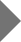 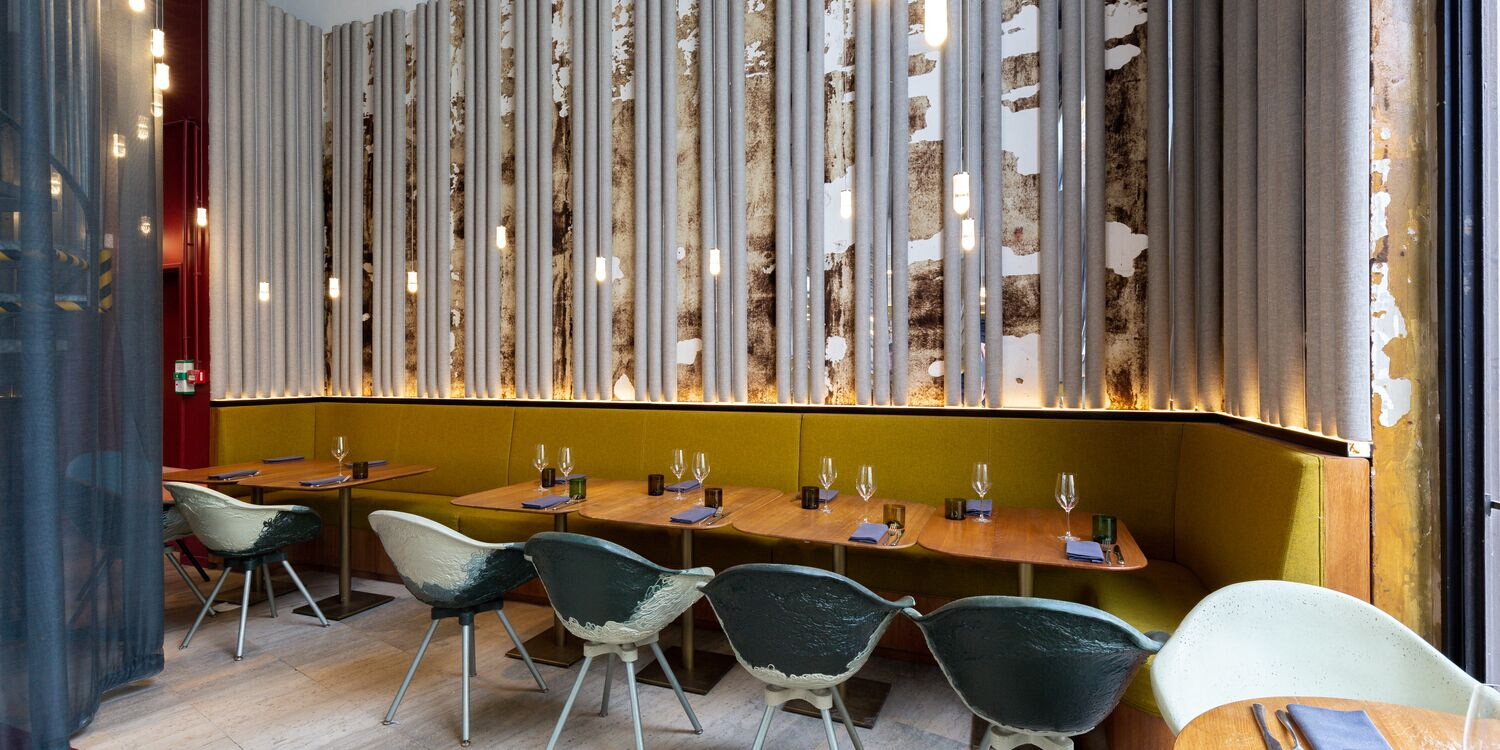 02
I. MARCHÉ DE L'ÉVÈNEMENTIEL EN FRANCE

II. L'OFFRE

III. LA DEMANDE

IV. SMART
OBJECTIFS STRATEGIQUES
OBJECTIFS OPERATIONNELS

V. S.W.O.T.

VI. MARKETING MIX
ANNEXE 

VII. PLAN D'ACTION

VIII. CHARTE GRAPHIQUE

IX. SOFIVE EVENT

XI. L'EVENT

XII. RETRO PLANNING

XIII. BUDGET

XIV MAILING

XV. DISCOURS

XVI. KIT DE PRESSE
SOMMAIRE
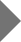 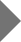 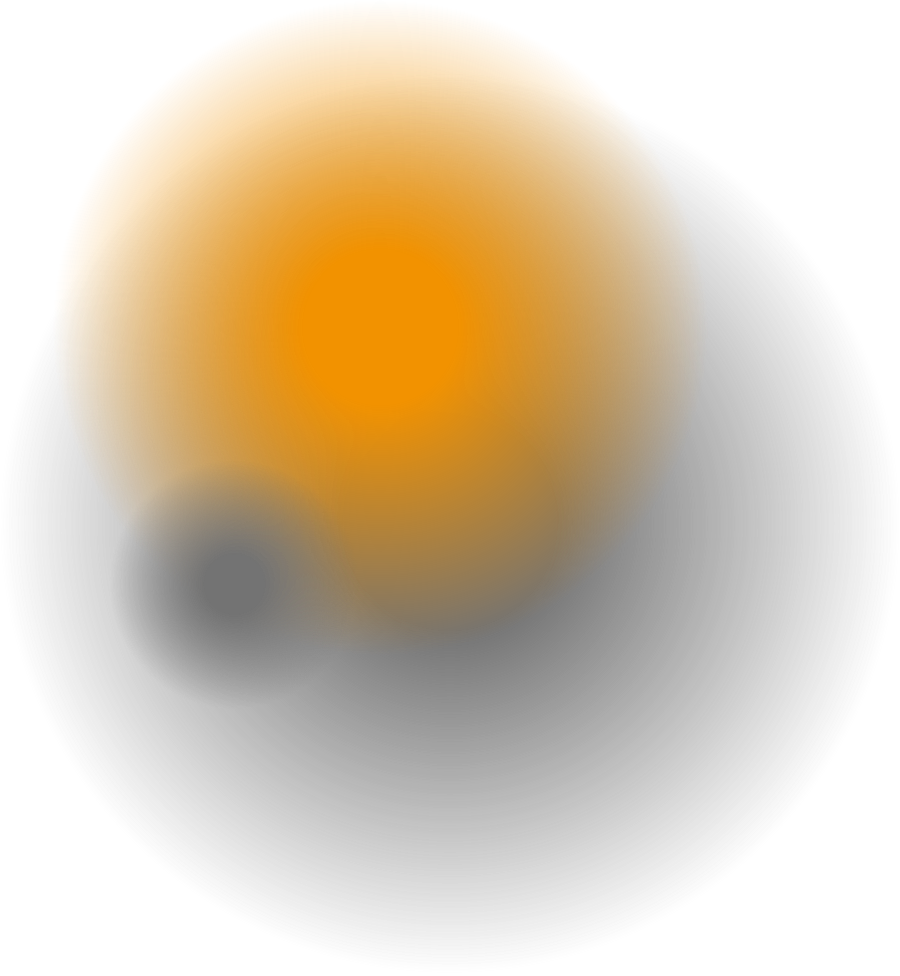 03
FRANCE
83%
17 000
5 A 10%
82% DES PARTICIPANTS
8.2 MILLIARS D'EUROS
I. LE MARCHE DE L'ÉVÈNEMENTIEL EN FRANCE
Pays leader en organisation d'évènements
Nombre d'évènements accueillant moins de 300 participants
Hausse des investissements dans le secteur
Sont acteurs durant l'évènement et le partage sur les réseaux sociaux
Montant annuel des retombées économiques du secteur
Nombre d'évènements par an
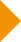 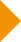 HTTPS://WWW.NUMEVENT.FR/INFOGRAPHIE-LE-MARCHE-DE-LEVENEMENTIEL-EN-FRANCE/
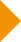 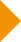 04
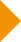 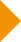 GOOGLE TRENDS
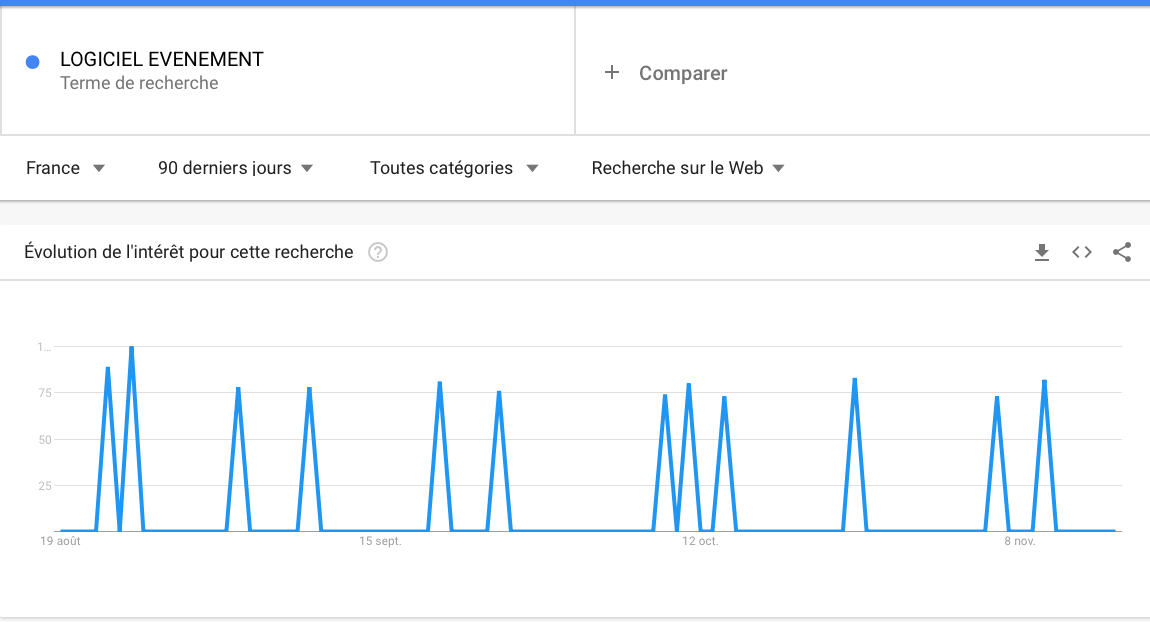 05
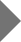 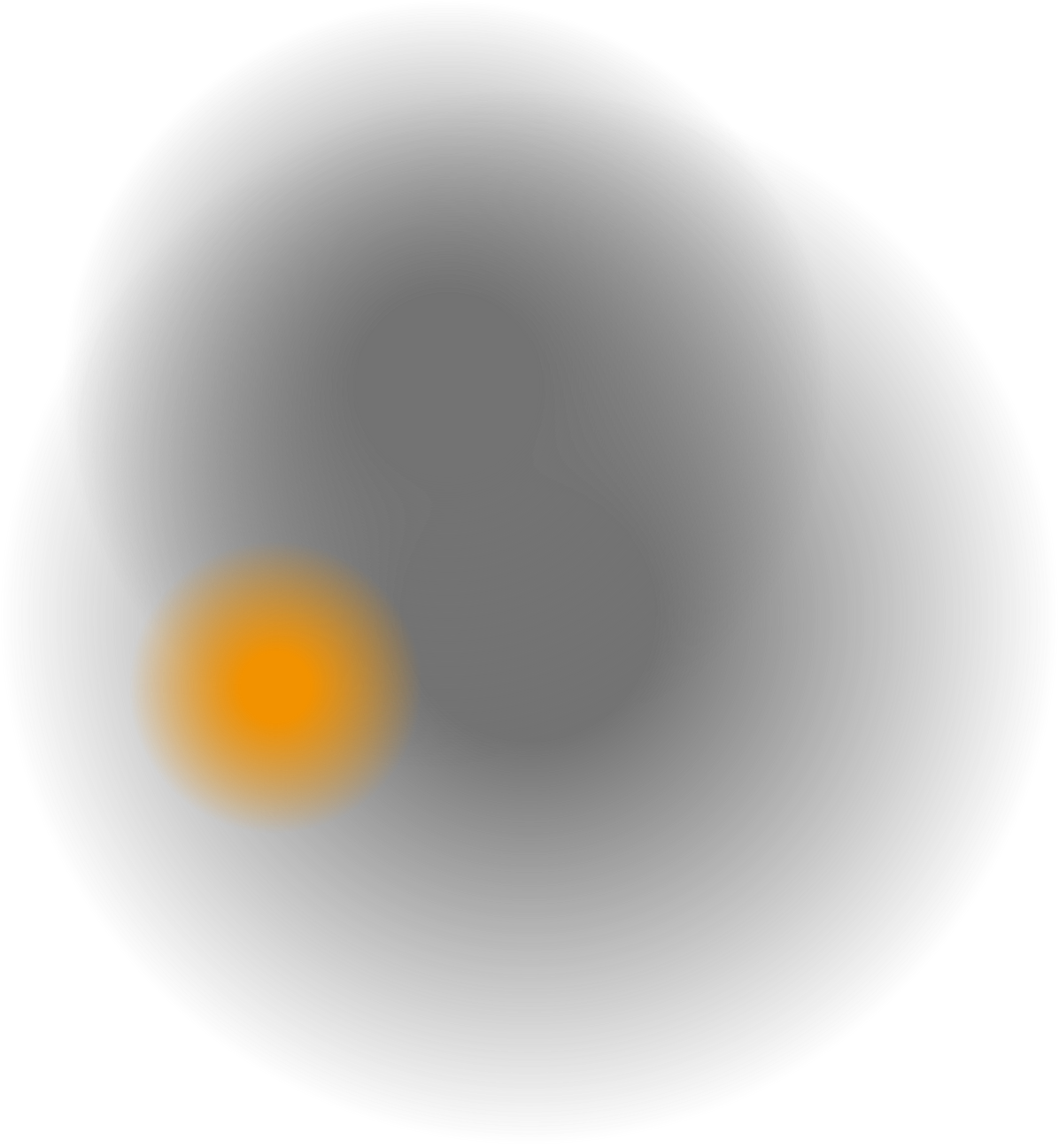 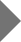 II. L'OFFRE
LA CONCURRENCE DIRECTE
Lyyti
33.3%
Prezevent
33.3%
06
Invit you
33.3%
COMMENT FONCTIONNENT-ILS?
LYTTI
INVIT YOU
PREZEVENT
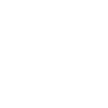 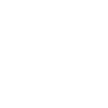 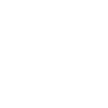 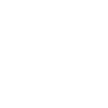 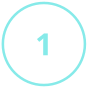 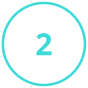 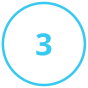 Chiffres d'affaires
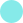 1 à 5 M€
5 à 10 M€
1 à 5 M€
60
à partir de 490€
sur demande
sur demande
$13/mo
Prix
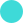 07
2017
2012
2003
1
Création
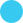 Nombre de salariés
10 à 49
10 à 49
1 à 9
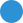 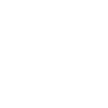 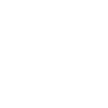 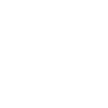 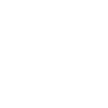 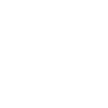 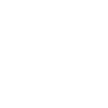 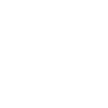 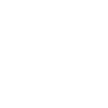 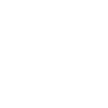 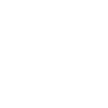 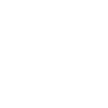 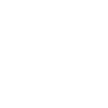 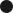 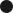 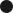 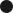 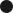 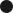 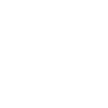 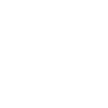 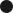 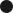 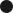 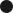 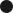 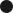 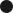 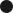 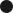 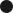 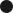 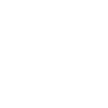 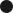 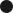 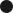 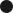 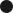 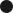 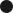 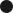 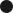 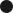 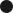 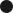 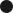 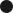 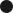 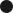 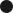 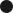 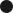 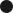 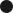 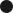 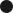 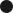 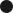 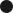 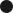 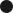 LYTTI
INVIT YOU
PREZEVENT
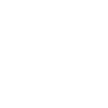 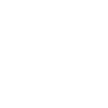 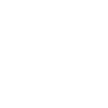 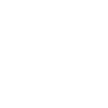 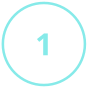 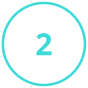 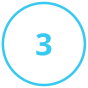 Page web de l'évènement
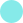 60
$13/mo
Invitation, inscription
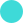 08
1
Reporting et statistiques
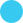 RGPD
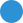 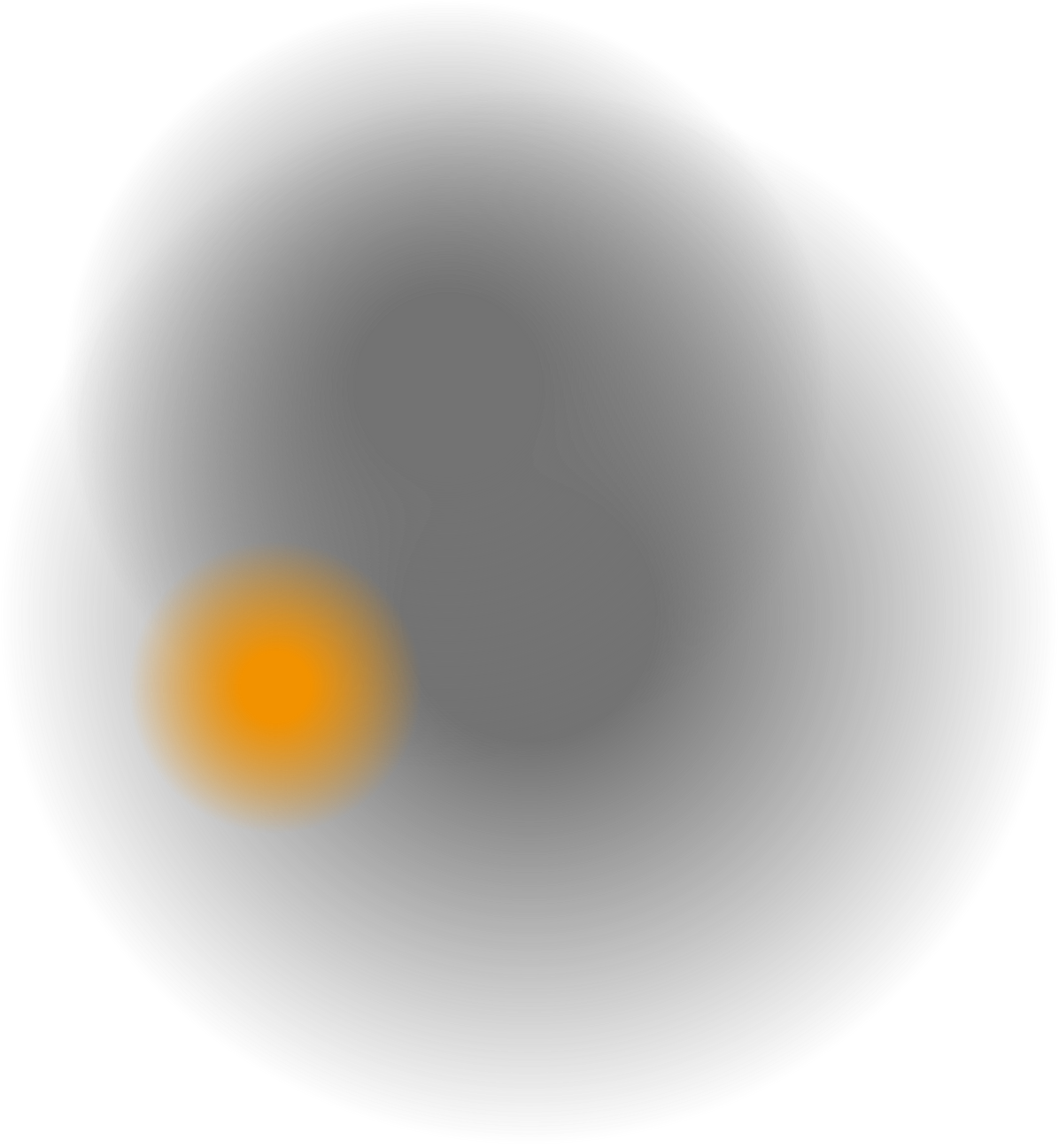 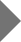 II. L'OFFRE
LA CONCURRENCE INDIRECTE
Autres
33.3%
Eventtia
33.3%
09
Eventbrite
33.3%
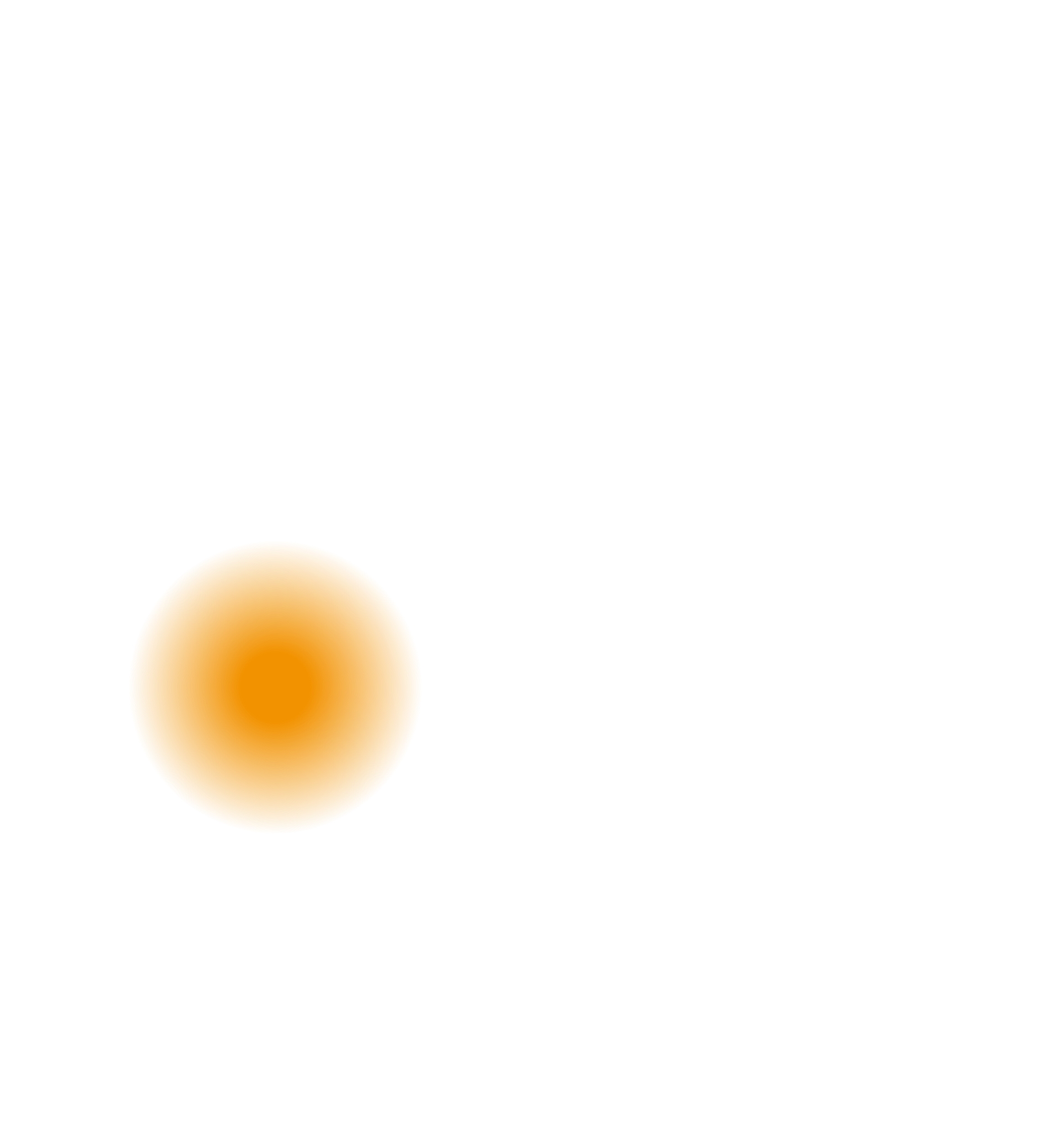 III. LA DEMANDE
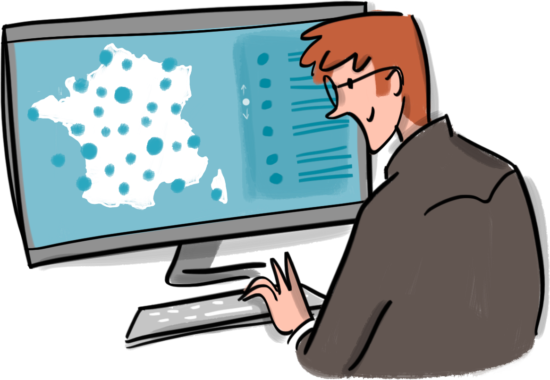 RECHERCHE DE l'AUTOMATISATION DES EVENEMENTS
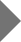 MEILLEUR CONTROLE DE TOUS LES ASPECTS LOGISTIQUES ET ORGANISATIONNELS DE L'EVENEMENT
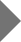 GAIN DE TEMPS
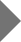 10
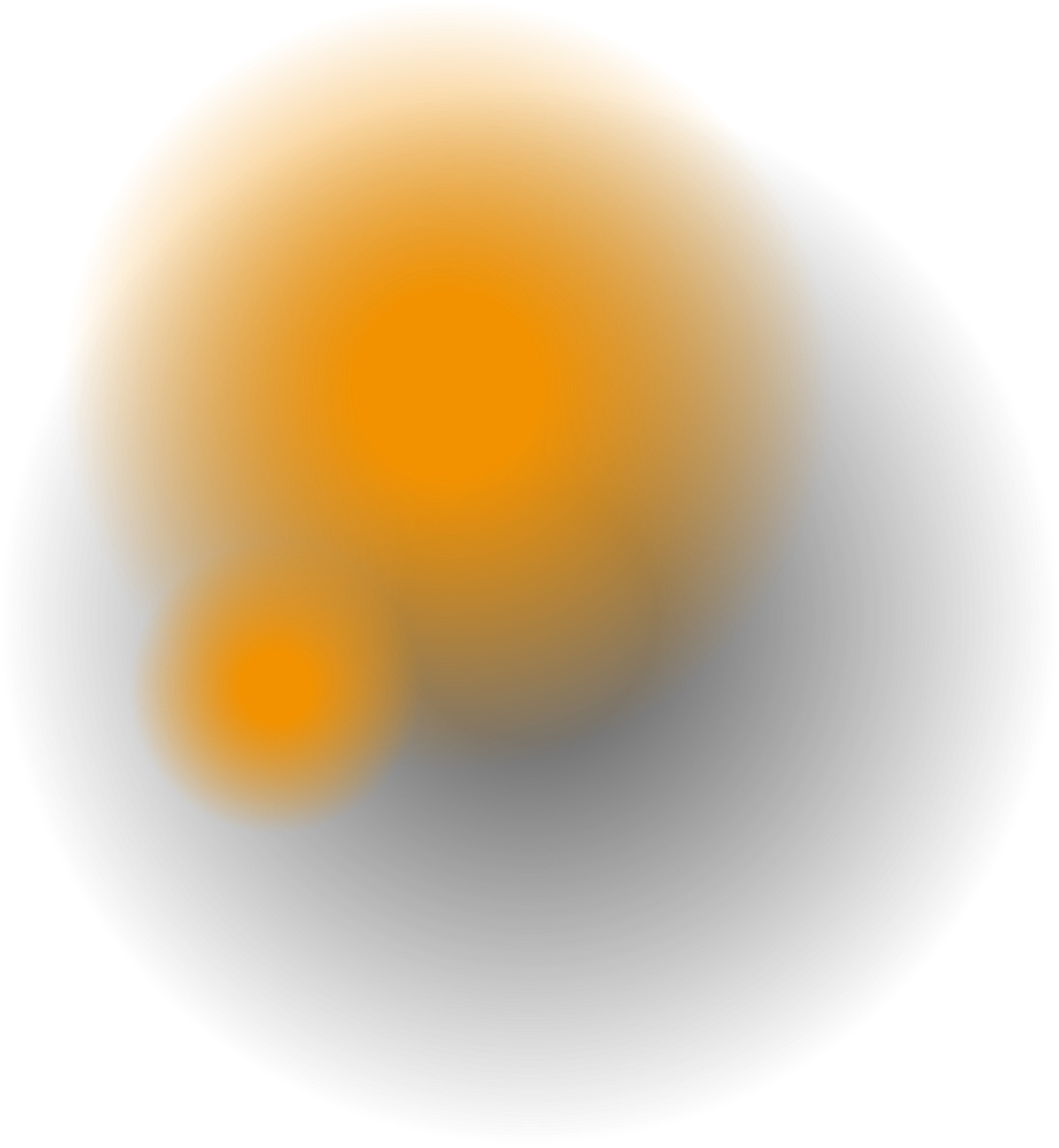 40% ENTREPRISES UTILISENT UN LOGICIEL
67% DES ENTREPRISES SENSIBLES RAPPORT/PRIX
58% DES ORGANISATEURS UTILISENT LES MÉDIAS SOCIAUX
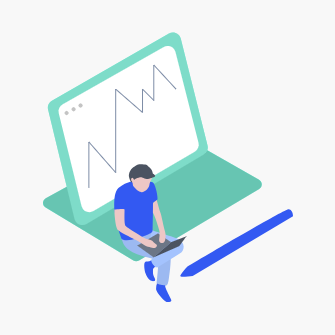 III. LA DEMANDE
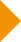 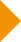 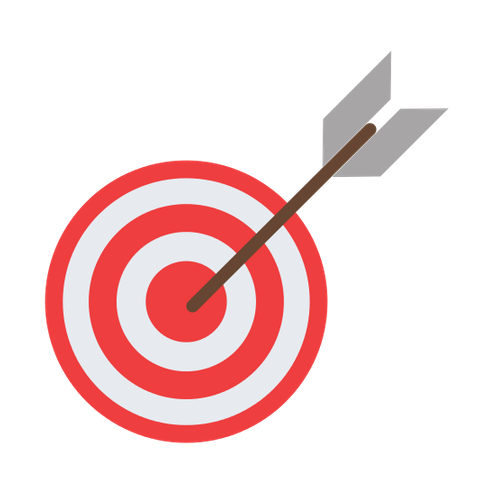 11
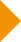 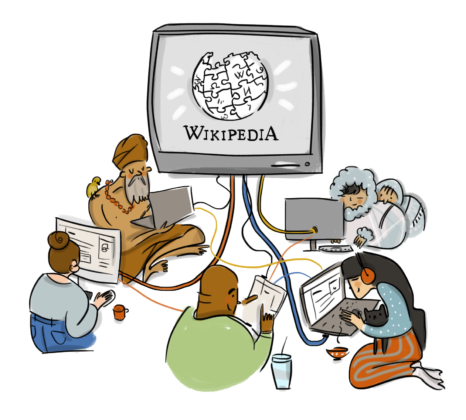 NOEMIE
PERSONNA B2B
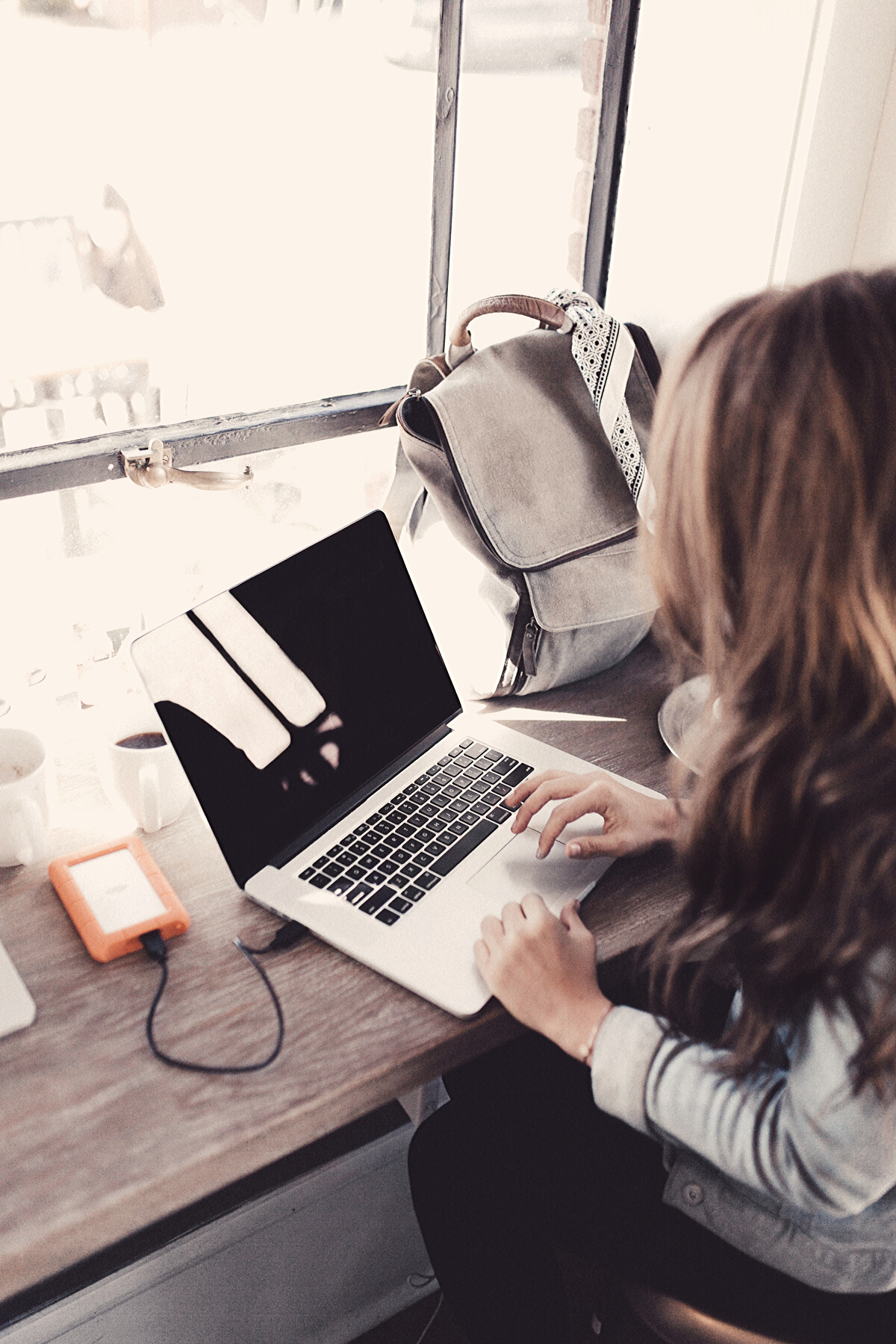 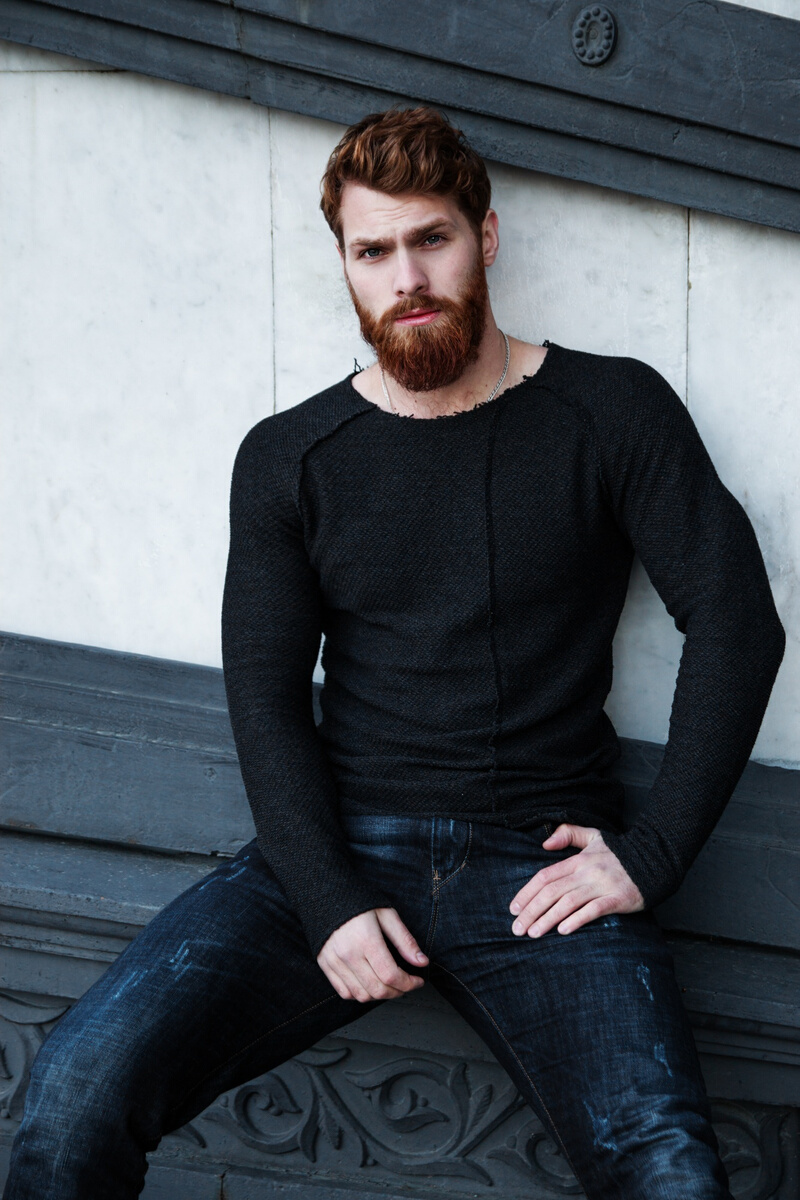 45 ans
Secrétaire de direction PME
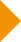 motivations:
L’une de sa problématique est de gérer les inscriptions et de travailler au bon déroulement de l'évènement.
L’organisation d'un évènement lui demande beaucoup de temps et de ressources.
Recherche une solution tout en un automatisant les tâches chronophages
12
FREINS:
Outil compliqué à prendre en main et non polyvalent
Aucune assistance
IV. SMART
Vendre 50 plateformes évènements d'ici Mai 2020 suite à l'invitation de clients privilégiés 
autour d'un déjeuner au golf de Mont Griffon pour le lancement de la nouvelle marque 
Sofive Event en Mars 2020
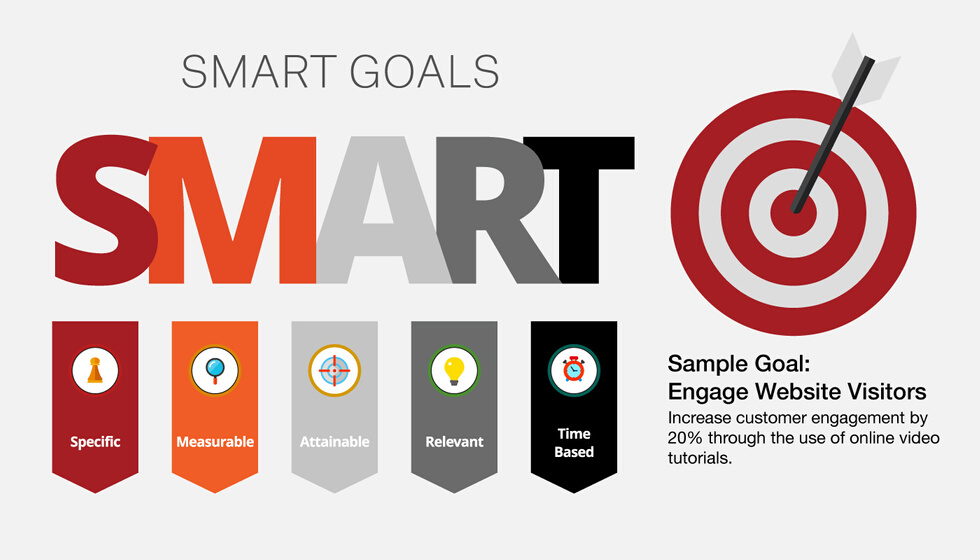 13
150 achats d'évènement
OBJECTIFS STRATEGIQUES
Cet évènement a pour objectif d'offrir un élan de popularité à Sofive Event et démontrer le dynamisme de la société.
Promouvoir l'image de marque.
Entretenir la viralité
Communiquer sur le nouveau produit.
Acquérir de nouveaux clients B2B
100 achats d'évènement
50 achats d'évènement
14
0 achats d'évènement
avril 2020
Janvier 2020
décembre 2020
septembre 2020
OBJECTIFS OPERATIONNELS
ACQUISITION
IMAGE DE MARQUE
SATISFACTION
FIDELISATION
Récupérer 50 followers sur Linkdlin en moins de 2 mois
Sondage en amont
Call to action via le site
Faire découvrir la plateforme à 10 clients fidèles
Développer la notoriété positive
Travailler l'e-réputation
Créer de l'engagement vis à vis de la marque
15
OBJECTIFS OPERATIONNELS
CA
NOUVEAUX CLIENTS
REDUCTIONS DES COUTS
NOTORIETE
Augmentation des ventes
Performance du site
Taux de conversion
Panier moyen
Augmenter la visibilité web sur les moteurs de recherche
Positionnement Google
SEO
E-mailing
Augmenter la part de nouveaux clients dans le business généré
Taux de nouvelles visites, nouveaux clients
Rentabiliser le dispositif digital
Cout par commande,
par client
Animation du site
16
FORCES
FAIBLESSES
OPPORTUNITES
MENACES
V. S.W.O.T
Automatisation de l'évènement - suivi des métrics sans avoir à jongler entre différentes interfaces  
Personnalisation très poussée - Accompagnement par un chef de projet
Manque de notoriété
Marché en pleine croissance
Forte concurrence - Contraintes budgétaires
S
W
O
17
T
VI. MARKETING MIX
PRODUIT
DISTRIBUTION
PROMOTION
PRIX
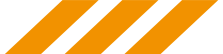 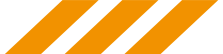 OFFRE PARTICULIERS 
à 1500 €

MARCHE B2B
Budget € HT/Nbre invités (BDD téléchargée)
0 à 50 invités 400
51 à 100 invités 450
101 à 200 invités 500
201 à 300 invités 550
301 à 1000 invités 650
1001 à 2000 invités 800
2001 à 5000 invités 850
Plateforme de marketing automation pour la gestion d'évènement
Scénarisation  de communication
Formulaire d’inscription 
Analyse des données
Possibilité de commandes d’outils de communication (affiches,etc)
Sofive Event
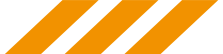 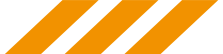 Radio
Site internet et réseaux sociaux
Webinars
Politique de distribution multicanale à travers le site et la plateforme
Démarchage client sur le terrain
Bouche à oreille
18
VII. PLAN D'ACTION

VIII. SEO

IX. CHARTE GRAPHIQUE

X. SOFIVE EVENT

XI. RETRO PLANNING

XII. BUDGET

XIII. MAILING

XIV. DISCOURS

XV. KIT DE PRESSE
ANNEXE
19
VII. PLAN D'ACTION
20
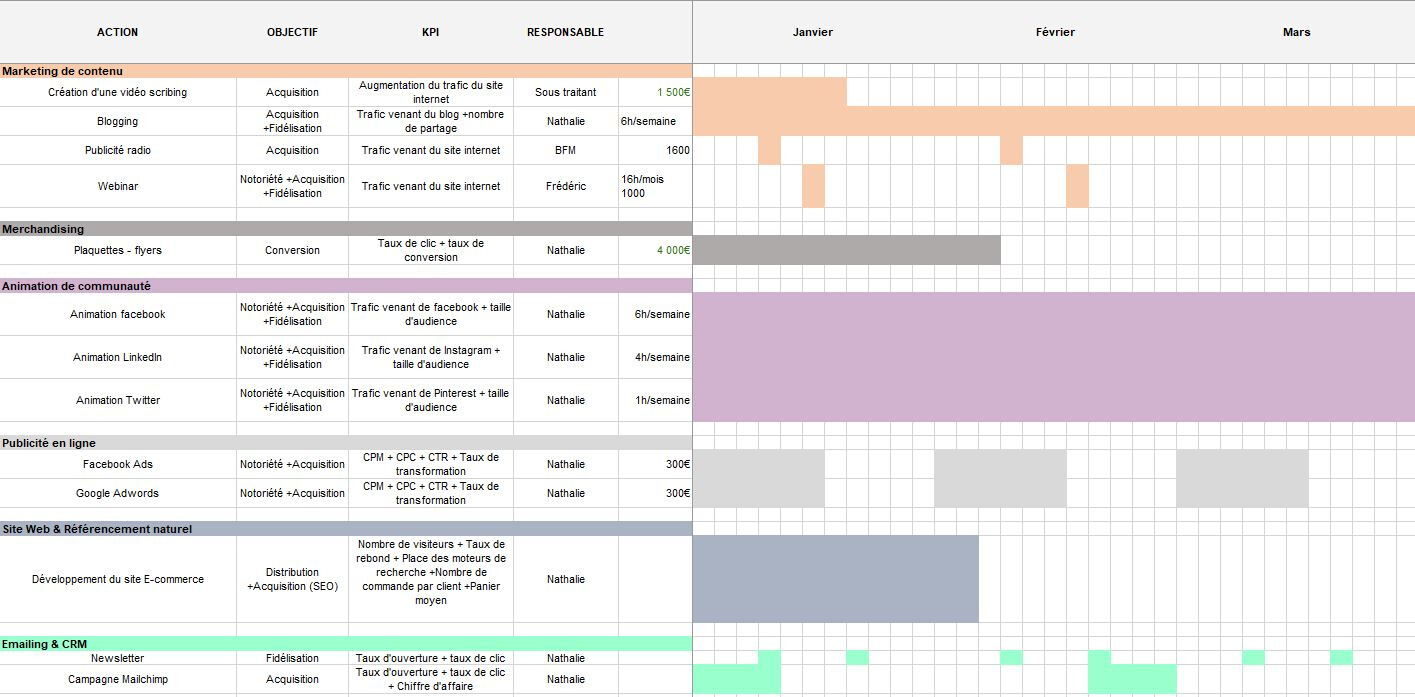 TABLEAU DES KPI
21
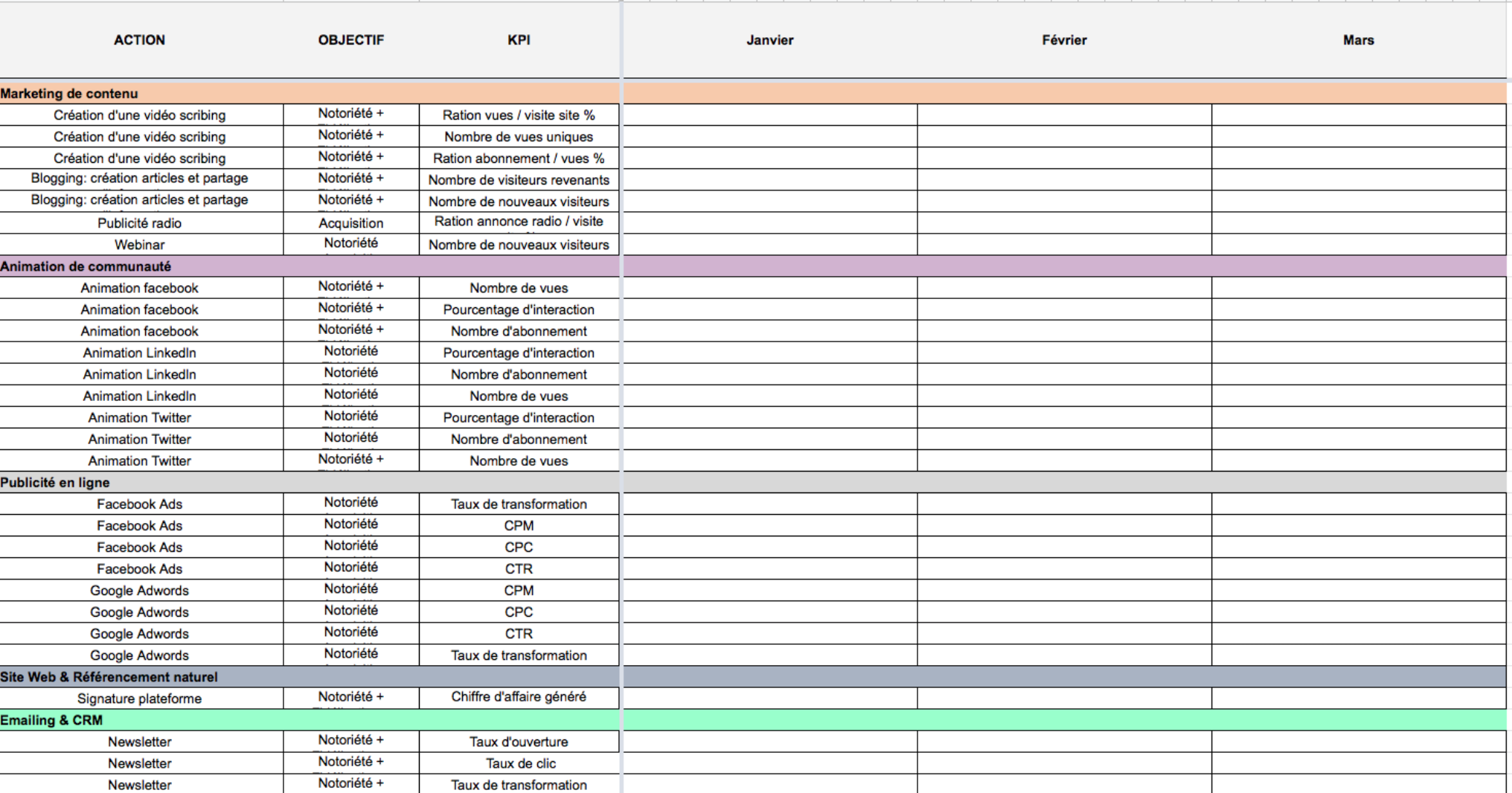 SUJETS
VIII. SEO
Linkedln: Évènements de la société, collaboration
Facebook: Informations sur le marché de l'automatisation évènementielle
Twitter: Tendances en marketing digital
22
AUDIT DU SITE
Recherche les mots clés - Privilégier les mots clés de longue traine - Installer Google Analytics - Optimiser le contenu des pages
RÈGLES RÉDACTIONNELLES
Le style rédactionnel doit être professionnel - Utilisation du vouvoiement - Ton respectueux -
RÈGLES DE BLOGGING ET DE BONNE CONDUITE
VIII. SEO
Une bonne utilisation des réseaux sociaux commence par un respect de la loi.
Les commentaires à caractères injurieux, diffamatoires et racistes n’y ont pas leur place.
Pour une présence en ligne maitrisée, il faut faire preuve de transparence et de politesse.
23
IX. CHARTE GRAPHIQUE
#ffffff
rgb(255,255,255)
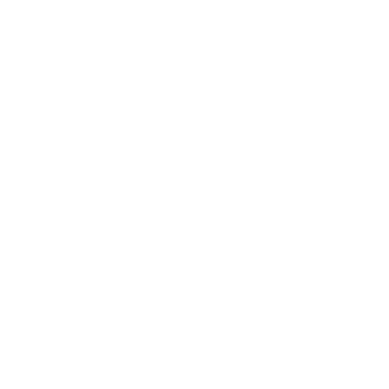 GAMME SOFIVE EVENT
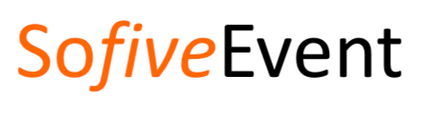 #393938
rgb(57,57,56)
#878787
rgb(135,135,135)
LOGO
24
#f39200
rgb(243,146,0)
#000000
rgb(0,0,0)
X. SOFIVE EVENT
Une communication cross canal personnalisée, planifiée et automatisée

Tous les contacts sont exploités à bon escient, aucun contact n’est oublié.

La plateforme permet de se libérer des contraintes organisationnelles en quelques clics
SofiveEvent s’adresse à tous types et tailles d’entreprises internalisant l’organisation de leurs évènements.

Notre solution intègre les dernières technologies 

Une seule plateforme web pour gérer la globalité de votre événement

Temps record pour organiser et gérer la communication de l’événement
25
UNE SOLUTION SIMPLE ET INTUITIVE POUR MIEUX GÉRER LES ÉVÈNEMENTS
XI. L'EVENT
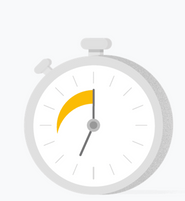 Accueil des participants
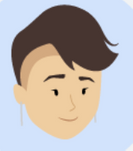 Discours du dirigeant
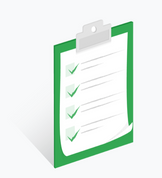 Atelier Sofive Event
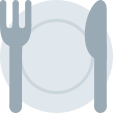 Déjeuner
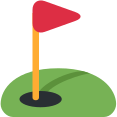 Atelier Petit Griffon
26
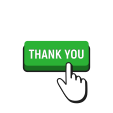 Remerciements
XII. RETRO PLANNING
27
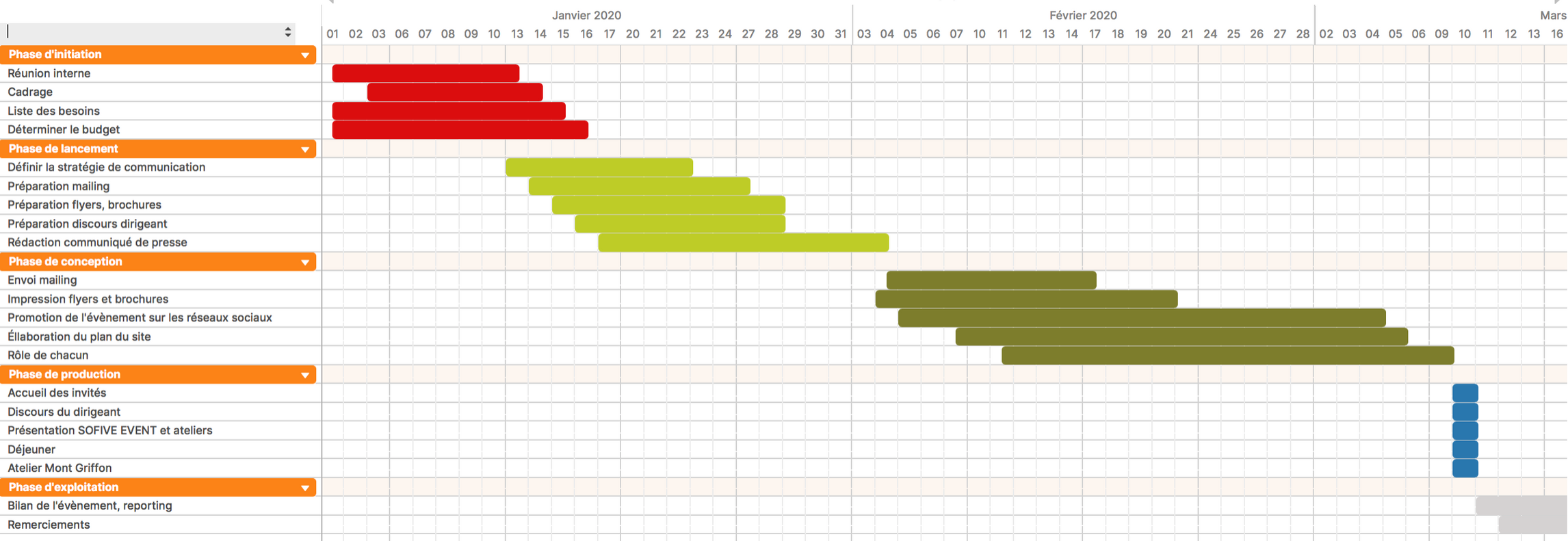 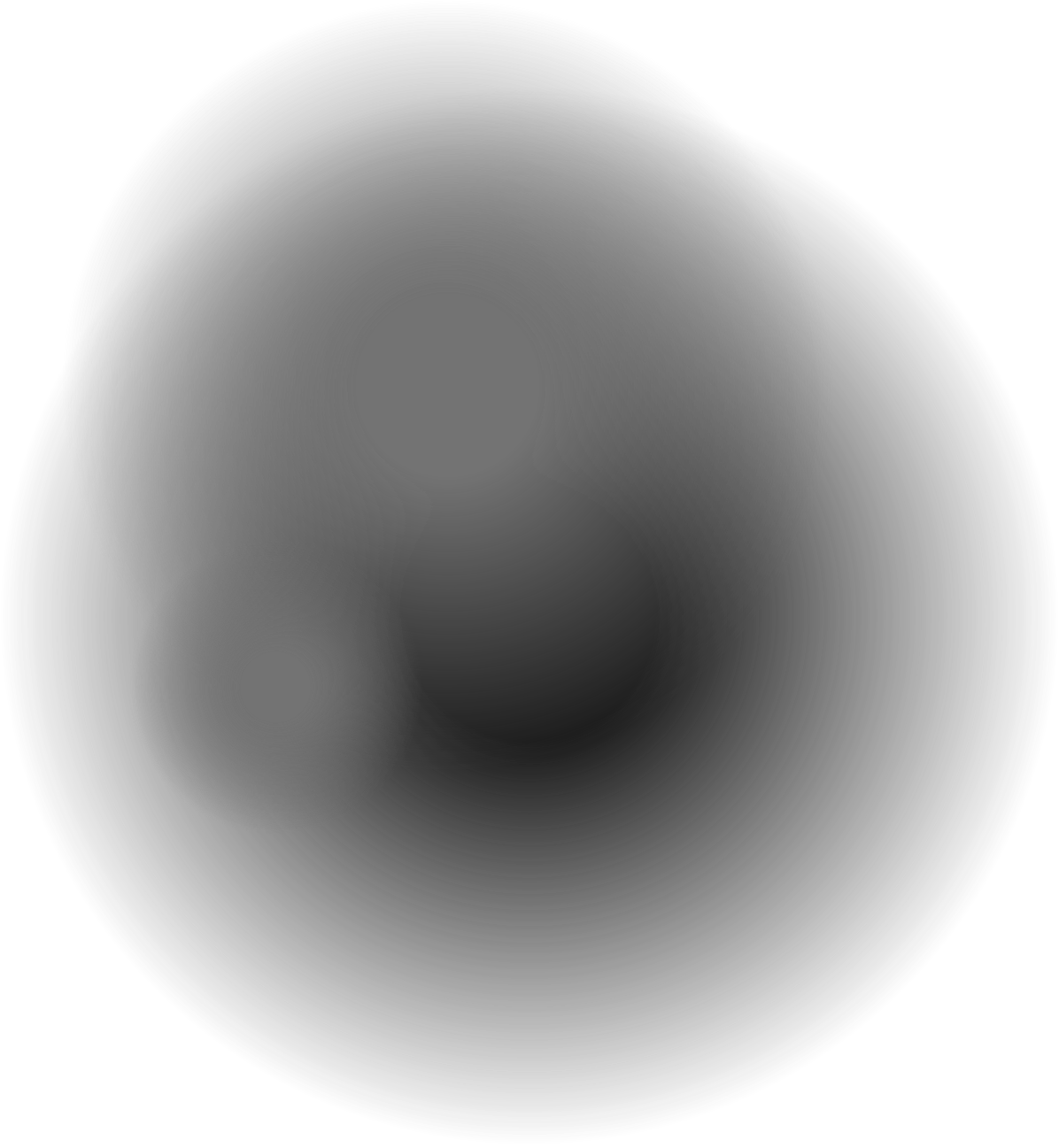 Lieu de l'évènement
16.6%
XIII. BUDGET
Communication
32.8%
Déjeuner
8.4%
28
Animation golf
1.7%
Publicité
40.5%
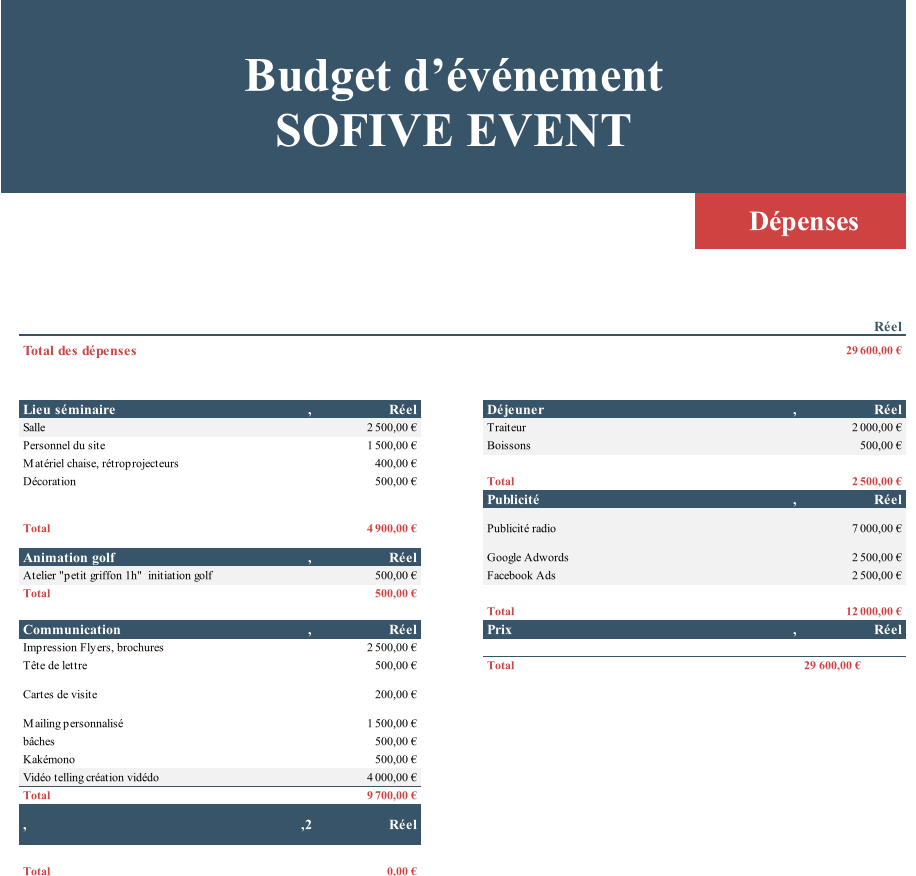 XIII. BUDGET
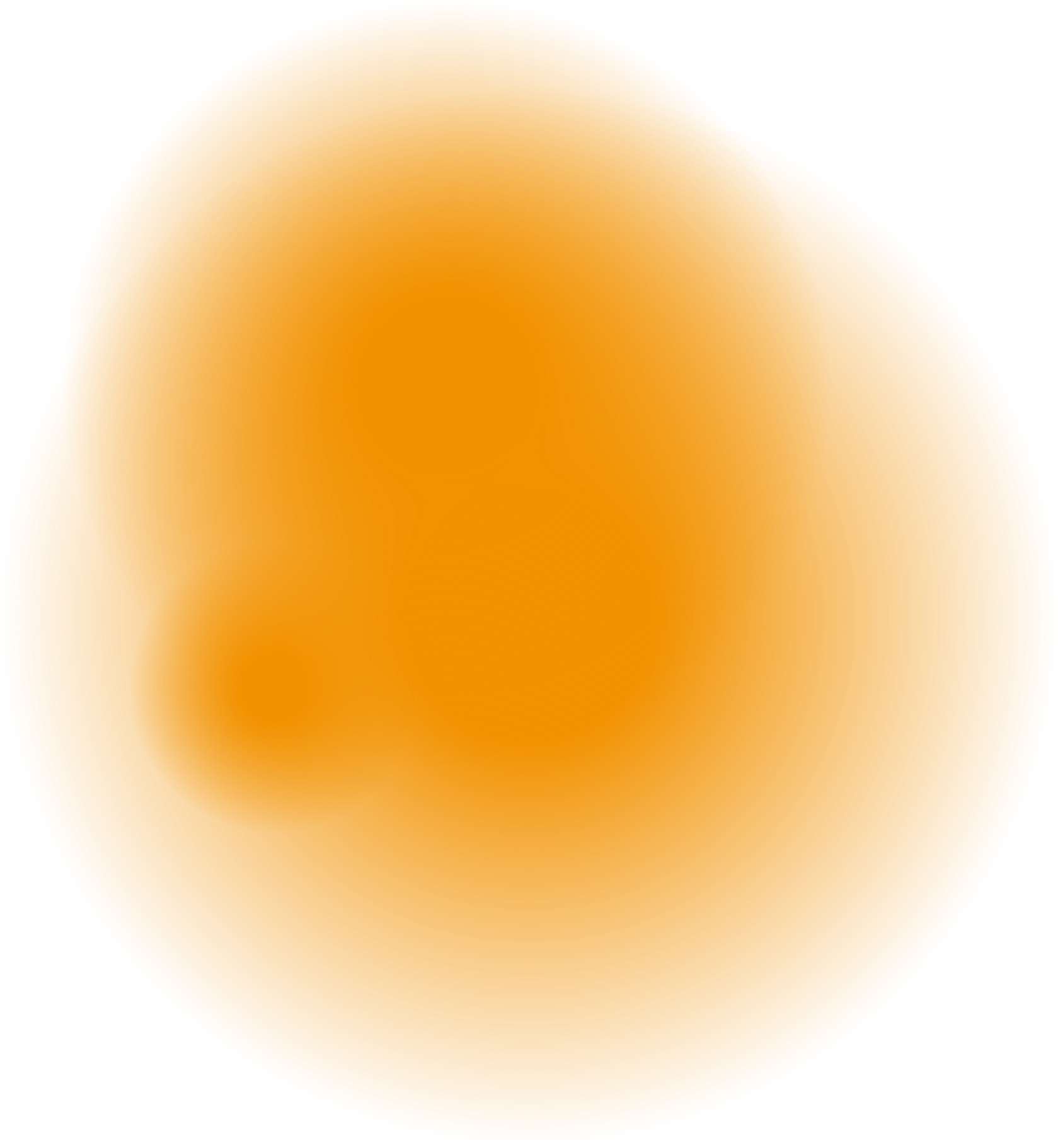 29
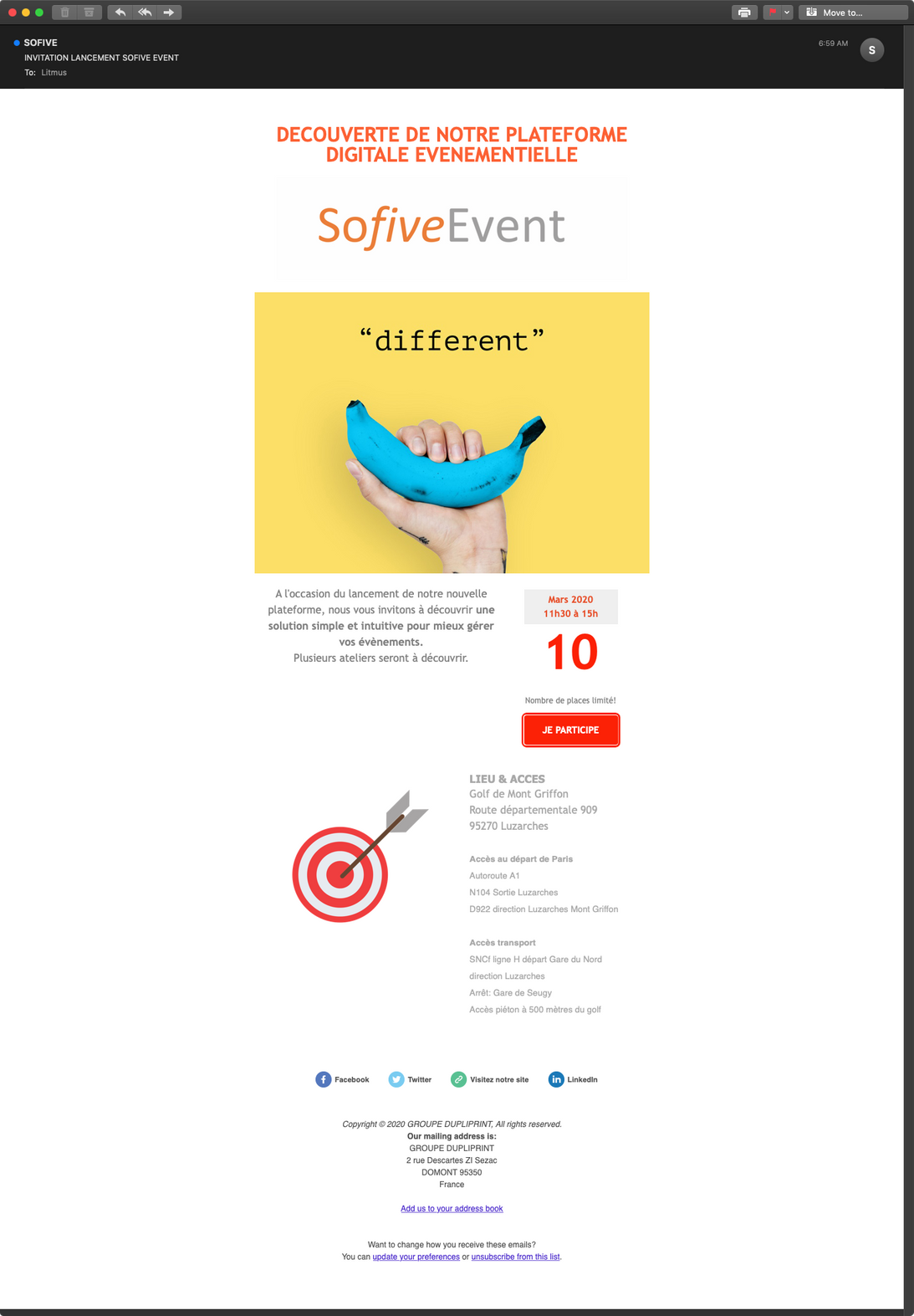 XIV. MAILING
30
PRÉSENTATION DU DIRIGEANT
PRÉSENTATION DE L'ENTREPRISE
PRÉSENTATION DE SOFIVE EVENT
XV. DISCOURS
Déroulement de la journée
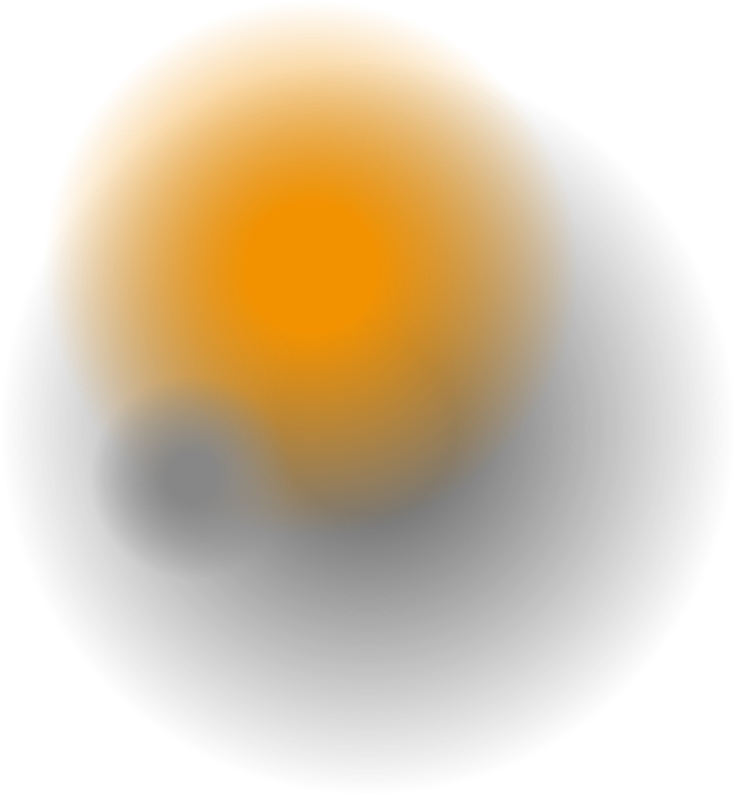 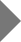 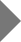 31
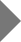 LE GROUPE DUPLIPRINT
L'ÉQUIPE SOFIVE EVENT
LE COMMUNIQUE DE PRESSE SOFIVE EVENT
EXEMPLE DU CAS MINI
LA CHARTE GRAPHIQUE DE SOFIVE EVENT
LE PROGRAMME
XVI. LE KIT DE PRESSE
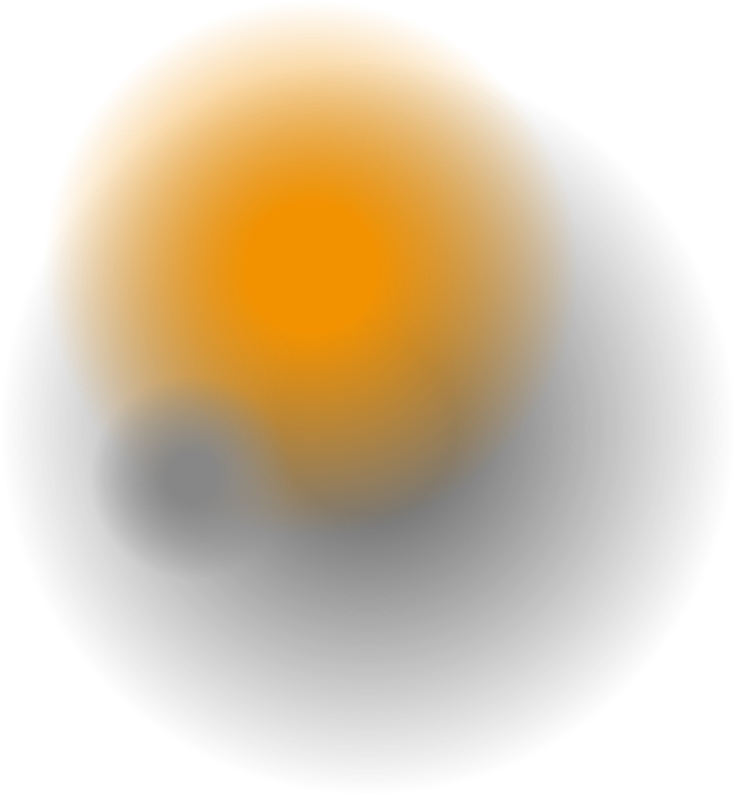 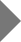 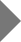 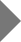 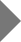 32
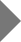 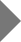 TWITTER
FACEBOOK
LINKEDLN
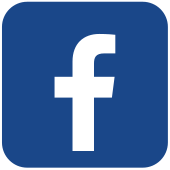 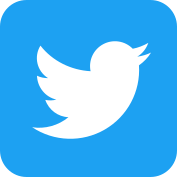 MERCI
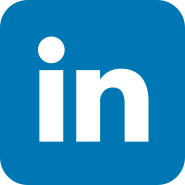 33